Treatment of Hypertension
Hipertansiyon sistemik arteriyel kan basıncının devamlı yükselmesi ile kendini gösteren bir kalp damar hastalığıdır. 

Çevresel ve genetik faktörlerin kompleks  bir iç oyunu gibidir.
Hypertension is a cardiovascular disease that is manifested by the continuous increase of systemic arterial blood pressure. 

It is like a complex internal game of environmental and genetic factors.
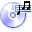 Hipertansiyon tedavisinde 3 ÖNEMLİ soru; 
– Antihipertansif ilaç tedavisinin belli spesifik KB düzeyinde başlanmasının klinik sonlanımlara etkisi? 
[Tedaviye ne zaman başlanmalı?] 
– Antihipertansif ilaç tedavisinin belli hedef değerlere düşürülmesinin klinik sonlanımlara etkisi? 
[Hedef KB değeri ne olmalı?] 
– Antihipertansif ilaçlar ve ilaç gruplarının olumlu yada olumsuz etkilerinin klinik sonlanımlara etkisi? 
[Hangi ilaçları kullanalım?]
THREE IMPORTANT questions in the treatment of hypertension; 
The effect of starting antihypertensive drug treatment on a certain specific BP level on clinical outcomes? [When to start treatment?] 
The effect of reducing antihypertensive drug therapy to certain target values ​​on clinical outcomes? [What should be the target KB value?] 
- Effects of positive or negative effects of antihypertensive drugs and drug groups on clinical outcomes? 
[What drugs should we use?]
Neden kompleks kontrol mekanizmaları??
Çünkü, hipertansiyon (HT) hastalarının antihipertansif ilaçlara  bireysel yanıtları farklı farklıdır. 

HT bir hemodinamik bozukluktur. 
Periferik vasküler rezistans yükselir
Why complex control mechanisms ??
Because the individual responses of hypertension (HT) patients to antihypertensive drugs are different. 
HT is a hemodynamic disorder. 
Peripheral vascular resistance increases
Yüksek kan basıncı, kalbin ve damarların çok çalıştığının bir göstergesidir.
Eğer tedavi edilmezse,  bu hastalık ateroskleroza ve konjestif kalp yetmezliğine yol açar. 
Kalp hastalığı tüm kalp krizlerinin ve inmenin %75 inin sebebidir.
High blood pressure is an indicator that the heart and veins are working hard. 

If left untreated, this disease causes atherosclerosis and congestive heart failure.

 Heart disease is the cause of 75% of all heart attacks and strokes.
Yüksek Kan basıncı niçin önemlidir?
idir. 
Çünkü kalbin işini yapmasını zorlaştırır.
Arter  duvarlarını  yüksek kan basıncı kalp hastalığı ve inme riskini artırır. 
Kalp yetmezliği, böbrek hastalıkları ve körlüğe yol açar
leştirir.
Why is high blood pressure important? 

High blood pressure is dangerous. 
Because it makes it hard for the heart to do its job. 
It hardens the arterial walls. 
High blood pressure increases the risk of heart disease and stroke.
Causes heart failure, kidney diseases, and blindness
Sebebler değişiktir.
Damarların daralması, kan volumünün artması 
Kalp atımının hızlı ve çok güçlü  olması.
Bunların herhangi biri arter duvarlarına karşı artan basınca sebeb olur.
Çoğu zaman bunlar bilinmeden devam eder. 
Çoğu durumda bunlar kontrol edilebilir ve önlenebilir.
What causes high blood pressure?
The reasons are different. 
Narrowing of the vessels, increased blood volume 
The heart rate is fast and very strong. 
Any of these causes increased pressure against the arterial walls. 
Often these continue unknowingly. In most cases these can be controlled and prevented.
Yüksek kan basıncı beyaz irkdansa Afrikan-Amerikan populasyonda daha sık görülür 
Erken yaşta başla ve ciddidir. 
Bunlar öte yandan böbrek hastalıkları ve inmeye daha yatkındırlar. 
Hayat tarzı değişikleri yüksek kan basınıcını önleyebilir ve kontrol edebilir. 
Bunlar; kilo kaybı (en az hemen 5 kilo), artan fiziksel aktivite (günde 20 dakika yürüyüş), sağlılklı yeme planı (meyve, sebze, düşük mandıra ürünleri, düşük tuz ve sodyum, az alkol gibi). 
Eğer bunlar yetmezse, tedavi.. 
İyi haber; tedavi kan basıncını kontrol edebilir.
High blood pressure is more common in the African-American population than whites 
Start at an early age and is serious. 
On the other hand, they are more prone to kidney diseases and stroke.
Lifestyle changes can prevent and control high blood pressure. 
These; weight loss (at least 5 kilos immediately), increased physical activity (20 minutes walking per day), healthy eating plan (such as fruit, vegetables, low dairy products, low salt and sodium, low alcohol). 
If these are not enough, treatment .. 
Good news; treatment can control blood pressure.
Vucüdumuzda yüksek kan basıncının etkilediği yerler
Beyin
Gözler
Arterler
Böbrekler
Kalp
Organs affected by high blood pressure in our body
Brain 
Eyes 
Arteries 
Kidneys 
Heart
Kalp krizi

Yüksek kan basıncı  kalp krizi için risk faktördür. 
Arterler oksijen taşıyan kanı kalbe getirirler. 
Eğer kalp yeterli oksijeni alamazsa  göğüste ağrı oluşur Buna ANGINA denir. 
Eğer akan kan bloklanırsa kalp krizi oluşur. 
Konjestif kalp yetmezliği  kan basınıcını neden olduğu diğer bir durumdur. 
KHF,  ciddi bir durumdur ve bunda kalp vücuda gereken kanı pompalayamaz.
Heart attack 

High blood pressure is a risk factor for a heart attack.
Arteries bring oxygen-carrying blood to the heart. 
If the heart does not get enough oxygen, pain in the chest occurs. 
This is called ANGINA. 
If flowing blood is blocked, a heart attack occurs. 
Congestive heart failure is another condition caused by blood pressure. 
KHF is a serious condition and the heart cannot pump blood to the body.
İnme (Stroke)
Yüksek kan basıncı inme için önemli bir risk faktördür. Çok yüksek basıncı devam ederse zayıflayan beyin damarlarında kanamaya yol açabilir.
Eğer kan pıhtısı daralan arterlerden birini tıkarsa, bu inmeye yol açar.
Stroke 

High blood pressure is an important risk factor for stroke. 
If too high pressure persists, it can lead to bleeding in the weakened brain vessels. 
If the blood clot obstructs one of the narrowing arteries, this will lead to stroke.
Böbrek  hasarı
Böbrekler vücudun atıkları için filtre olarak görev yaparlar. 

Zamanla, yüksek kan basıncı böbreklerin kan damarlarında da daralma yapar.
 
Böbrekler az sıvı süzer, atıklar vücutta kalır.

Böbrekler yetmezliğe giderler.

Bu oluştuğunda medikal tedavi, dializ veya böbrek transplantasyonu gerebilir.
Kidney damage 

The kidneys act as filters for the body's waste. 

Over time, high blood pressure also narrows in the blood vessels of the kidneys.   

Kidneys filter little liquid, wastes remain in the body. 

Kidneys go to failure. 

When this occurs, medical treatment may stretch dialysis or kidney transplantation.
Bozulan görme
Yüksek kan basınıcı göz damarlarında da bozulmaya ve kanamaya yol açabilir. 
Görme bozulabilir ve körlüğe bile yol açabilir.
Eyes
Impaired vision 
High blood pressure can also lead to disruption and bleeding in the eye vessels. 
Vision can be impaired and even blind.
Yaşlılıkta arterler sertleşir. 
Özellikle kalp beyin ve böbrek damarları. 
Stifness bu organların işlerini zorlaştırır.
Arteries

In old age, the arteries become hard. 
Especially heart brain and kidney vessels. 
Stifness complicates the work of these organs.
Hypertension can be divided into three:
Hipertansiyon 3’e ayrılabilir:
Hafif HT: Sistolik 140-160, diastolik  90-100    
Ilımlı (Orta) HT: Sistolik 160-200 diastolik  100-120. 
Ciddi HT Hypertension: Sistolik 200- diastolik  120
Light HT: Systolic 140-160, diastolic 90-100 

Moderate (Moderate) HT: Systolic 160-200 diastolic 100-120. 

Serious HT Hypertension: Systolic 200- diastolic 120
Normal (ortalama) kan basıncı

Gençlerde: 120-80 mmHg
Yaşlılarda: 140-90 mmHg olmalı
Normal (average) blood pressure 

In youth: 120-80 mmHg 

In the elderly: should be 140-90 mmHg
Hipertansiyon zamanla arterlerde irreversibl zedelenme yaparak  ciddi kardiovasküler komplikasyonlara yol açması (sol ventrikül hipertrofisi, konjestif kalp yetmezliği, konjestif kalp hastalığı, koroner kalp hastalığı, inme progressif böbrek yetmezliği, arteriyel anevrizma vb) gibi ve nispeten sık görülmesi nedeniyle önemli bir klinik sorun  ve sağlığı bozucu bir etken sayılır.
Hypertension is an important clinical problem and disruptive disease due to irreversible injury in the arteries causing serious cardiovascular complications (left ventricular hypertrophy, congestive heart failure, congestive heart disease, coronary heart disease, stroke progressive kidney failure, arterial aneurysm etc.) over time. it is a factor.
Tipleri:

1- Esansiyel (primer)
2- Sekonder
Types
1- Essential (primary) 

2- Secondary
Temel nedeni belli olmayan esansiyel hipertansiyon , olguların % 95’ini oluşturur. 
Olguların % 5’inde  hipertansiyon, başta bazı böbrek hastalıkları, renovasküler hastalıklar ve bazı endokrin hastalıklar  olmak üzere arteriyel kan basıncını yükselttiği  bilinen primer patolojik bozukluklara bağlıdır.
Essential hypertension, the main cause of which is not clear, accounts for 95% of cases. 
In 5% of cases, hypertension is due to primary pathological disorders known to raise arterial blood pressure, primarily some kidney diseases, renovascular diseases and some endocrine diseases.
Genetik (Heredite)
Uzun yıllar semptomsuz seyredebilir
Genetics (Heredite) 

It can go without symptoms for many years
Classification of antihypertensive drugs
Antihipertansif ilaçların sınıflandırılması
They are divided into 8 groups: 
1) Diuretics 
2) adrenergic receptor blockers 
3) adrenergic neuron blockers 
4) centrally acting sympatholytic drugs and other sympatholytics
8 gruba ayrılırlar:
1) Diüretikler
2) adrenerjik reseptör blokerleri
3) adrenerjik nöron blokerleri
4) santral etkili sempatolitik ilaçlar ve diğer sempatolitikler
5- Kalsiyum kanal blokerleri

6- Angiotensin dönüştürücü enzim (ACE) inhibitörleri ve reseptör blokerleri

7- Direkt etkili vazodilatörler ve potasyum kanalı açıcı ilaçlar

8-Sadece hipertansif kriz tedavisinde kullanılan ilaçlar
5- Calcium channel blockers 

6- Angiotensin converting enzyme (ACE) inhibitors and receptor blockers 

7- Direct acting vasodilators and potassium channel opening drugs 

8-Medicines used only in the treatment of hypertensive crisis
They are drugs that increase Na + and water loss with their effects on kidney tubules. 
Rather, thiazide-type diuretics are used antihypertensively. 
They reduce both systolic and diastolic blood pressure in all forms of hypertension.
Böbrek tubulusları üzerinde olan etkileriyle Na+ ve su kaybını artıran ilaçlardır. 
Antihipertansif olarak daha ziyade tiazid türü diüretikler kullanılır. 
Bütün hipertansiyon şekillerinde, gerek sistolik ve gerekse diyastolik kan basıncını düşürürler
Plasma renin decreases significantly when administered alone in patients with low hypertension. 
High-renin essential hypertension and renovascular hypertension, which make up approximately 20% of patients, do not respond adequately to diuretics, and diuretic therapy may further increase plasma renin levels.
Plazma renin düzeyi düşük  hipertansiyonlularda tek başlarına verildiklerinde belirgin düşme yaparlar. 
Hastaların yaklaşık %20 sini oluşturan  yüksek reninli esansiyel  hipertansiyonlular ve renovasküler  hipertansiyonlular diüretiklere yeterli yanıt vermezler ve bunlarda diüretik tedavisi plazma renin düzeyini daha da arttırabilirler.
Tiazid grubundan olanlar, hipertansiyon tedavisine yaygın olarak kullanılırlar.
Nedenleri:
1)Antihipertansif etkinlikleri  1958’den beri denemiş  ve tedavideki temel ilaç olarak önemlerinden bir şey kaybetmemişlerdir
2)Günde bir kez verilmeleri yeterlidir ve nispeten ucuz ilaçlardır
3) Uzun süre kullanılmaları sonucu hipertansiyonun ilerlemesini yavaşlattıkları  ve inme , konjestif kalp yetmezliği ve böbrek yetmezliği gibi komplikasyonların insidensini azalttıkları incelemelerde kanıtlanmıştır. 
4) Ciddi akut bir yan tesire sebeb olmazlar.
Those from the thiazide group are widely used for the treatment of hypertension. Reasons: 
They have tried antihypertensive activities since 1958 and have not lost their importance as the main drug in treatment. 

It is enough to give once a day and they are relatively inexpensive drugs 

It has been proven in studies that they slow the progression of hypertension and decrease the incidence of complications such as stroke, congestive heart failure and kidney failure as a result of their long-term use. 

They do not cause serious acute side effects.
Tiyazidleri antihipertansif etki mekanizması
Hemen gelişen hacim deplesyonu 
Uzun süreli uygulamada vazodilatasyon
Thiazides antihypertensive mechanism of action
Immediate volume depletion 
Vasodilation in long term application
Antihipertansif tedavide en çok kullanılan diüretik ilaç türleri:

Tiyazidler
Klortalidon
Daha ucuz olan furosemid hipertensiyon tedavisinde rutin olarak kullanılmaz.
The most widely used diuretic drugs in antihypertensive therapy are: 

Thiazides chlorthalidone 

Cheaper furosemide is not routinely used in hypertension therapy.
Klortalidon + rezerpin
Klortiazid
Digital tedavisi altındaki hastalarda hipokalemi ciddi bir sorun oluşturduğundan  bu amaçla potasyun kaybı yapan yukarıdaki ilaçlarla birlikte ve ağızdan potasyum tuzları verilir veya potasyum tutucu diüretikler (sprinolakton, amilorid veya triamteren) verilir.
Because hypokalemia is a serious problem in patients under digital therapy, potassium salts are given orally or potassium-sparing diuretics (sprinolactone, amiloride, or triamterene) together with the above drugs that lose potassium.
HİPOKALEMİ BELİRTİLERİ 

Hipokalemi belirtileri diğer durumları taklit edebilir. 

Semptomlar zayıf ve yorgun hissetme, karıncalanma, uyuşma, mide bulantısı, karın krampları, şişkinlik, kabızlık, kalbin çarpıntısı, aşırı idrar yapma, aşırı susuzluk, tipik olarak düşük kan basıncı nedeniyle bayılma veya depresyon, karışıklık, psikoz gibi anormal psikolojik davranışları içerir. , halüsinasyonlar veya deliryum.

HYPOKALEMIA SYMPTOMS

Symptoms of hypokalemia can mimic other conditions. 

Symptoms include feeling weak and tired, tingling, numbness, nausea, abdominal cramping, bloating, constipastion, palpitations of the heart, excessive urinating, excessive thirst, fainting typically due to low blood pressure, or abnormal psychological behavior such as depressiom, confusion, psycosis,halluciations, or delirium.
Yan tesirleri:

Akut şekilde ve özellikle yüksek dozda kullanıldıklarında sıvı ve elektrolit  dengesini belirgin şekilde bozarlar. 
1-Hipokalemi ve elektrolitlerle ilgili yan tesirler
2-Hiperglisemi
3-Hiperlipidemi
4-Hiperürisemi
Side effects

When used acutely and especially at high doses, they significantly disrupt fluid and electrolyte balance. 
1-Side effects on hypokalemia and electrolytes 
2-Hyperglycemia 
3-Hyperlipidemia 
4-hyperuricemia
İndapamid

Yapıca tiazidlere ve klortalidona kısmen benzer. 
Hafif hipertansiyon olgularında günde bir kez 2.5 -5  mg dozunda ağızdan verilir. 
Hipotansif etki çabuk başlar.
Indapamide 

Partly similar to thiazides and chlorthalidone. 
In cases of mild hypertension, it is given orally at a dose of 2.5 -5 mg once a day. 

The hypotensive effect starts quickly.
2. Adrenerjik reseptör blokerleri

a- β-adrenerjik reseptör blokerleri

Propranolol ve diğer beta bloker ilaçlar ilk çıktıklarında antianginal ve antiaritmik olarak kullanılmışlardır ve antihipertansif tedaviye daha sonra girmişlerdir. 
Bu ilaçların kalbin kontaktilitesini azaltmaları, akut tedavi sırasında  periferik damar rezistansını arttırmaları ve hipertansiyonlularda (özellikle ağır derecede olanlarda) kalp  yetmezliğine eğilim bulunması gibi olumsuz gözlemler, bunların antihipertansif olarak kullanılmalarına karşı tıp çevrelerinde çekingenlik yaratmış ve tartışmalara yol açmıştır.
2. Adrenergic receptor blockers 

a- β-adrenergic receptor blockers 

Propranolol and other beta-blocker drugs were used as antianginal and antiarrhythmic drugs when they first came out and they started antihypertensive treatment later. 
Negative observations, such as reduced medication of the heart, increased peripheral vascular resistance during acute treatment, and tendency to heart failure in hypertensive patients (especially those with severe severity), have created timidity and controversy in medical circles against their use as an antihypertensive.
Beta adrenerejik reseptör blokerlerinin antihipertansif etki mekanizmaları

Tam olarak aydınlatılmış değildir.
Beta bloker ilaçlara başlandığı zaman akut etki olarak kalbin atış hızında, atış hacmi ve kalp debisinde azalma olur. 
Bununla beraber kısmen refleks sonucu ve kısmen de damar yataklarında sempatoadrenal tonusun maske edilmiş vazodilatör (damarların beta reseptörlerinin uyarılmasına bağlı) komponentinin  ortadan kalkması  sonucu total periferik damar rezistansı artar.
Antihypertensive mechanisms of action of beta adrenergic receptor blockers 

It is not fully illuminated. 
When beta-blocker drugs are started, as a acute effect, the heart rate, heart rate and heart rate decrease.
 In addition, total peripheral vascular resistance increases as a result of reflex and partially the masked vasodilator (due to the stimulation of beta receptors of vessels) of the sympathoadrenal tone in the vascular beds.
Beta blokerlerin vazodilatasyon yapmaları ve böylece TPDR düşürmelerini açıklamak  için ileri sürülen  etki mekanizmaların şunlardır:

1- Renin salgılanmasının inhibisyonu
Sempatik sinir sistemi böbrekten  renin salgılanmasını kontrol eder ve bu sistemin  justaglomerüler hücrelerinin beta reseptörleri düzeyinde  blokajı  renin salgılanmasının inhibisyonuna sebeb olur.
The mechanisms of action proposed to explain vasodilatation of beta-blockers and thus lowering TPDR are: 

1-Inhibition of renin secretion : The sympathetic nervous system controls the secretion of renin from the kidney, and the blockage of this system at the level of beta receptors of the justaglomerular cells causes inhibition of renin secretion.
Kalp hem beta1 ve hem de beta2 reseptörlerine sahiptir. 

Predominant reseptör tipi sayı ve fonksiyon bakımından beta1’ dir. 

Bu reseptörlere primer olarak sempatik adrenergik sinir uçlarından salgılanan noradrenalin bağlanır. 

Ek olarak onlara dolaşımdan gelen noradrenalin ve adrenalin de bağlanır. Beta blokerker beta reseptör bağlanma yerleri ile yarışarak (normal ligandlar olan noradrenalin ve adrenalin)bağlanmasını önlerler.
The heart has both beta1 and beta2 receptors. 

Predominant receptor type is beta1 in terms of number and function. These receptors are primarily bound by noradrenaline secreted from the sympathetic adrenergic nerve endings. 
In addition, noradrenaline and adrenaline from circulation are attached to them. 
They block beta blocker beta receptor binding sites (normal ligands, noradrenaline and adrenaline) to prevent binding.
Damar düz kası beta2  reseptörlerine sahiptir. 
Bunlar normal olarak sempatik adrenerjik sinir ucundan salgılanan noradrenalin ve dolaşımdan gelen adrenalin ile uyarılırlar. Bu reseptörler  kalpteki gibi  Gs protein ile kenetlidirler ve sonuçta cAMP oluşur. 
Artan cAMP kardiak myosit kontraksiyonunu artrmakla beraber, vasküler düz kasta cAMP gevşmeye yol açar.  Böylece cAMP  myosin hafif zincir kinazı inhibe eder.  Bu enzim düz kas myozinin fosforilasyonundan sorumludur
Bu yüzden Beta 2 agonistlerle  intrasellüler cAMP deki  artışlar  “myosin light chain kinase” ı inhibe eder. Böylece kontraktil force azaltılır (yani gevşeme).
Vascular smooth muscle has beta2 receptors. 

These are normally stimulated with noradrenaline secreted from the sympathetic adrenergic nerve end and adrenaline from the circulation. These receptors are interlocked with Gs protein as in the heart, resulting in cAMP. Although increased cAMP increases cardiac myocyte contraction, cAMP leads to relaxation in vascular smooth muscle. 
Thus, cAMP myosin inhibits light chain kinase. 
This enzyme is responsible for the phosphorylation of smooth muscle myosin. 
Therefore, increases in intracellular cAMP with Beta 2 agonists inhibit "myosin light chain kinase".
 Thus, contractile force is reduced (ie relaxation).
2- Baroreseptör duyarlığının artıırlması:
Esansiyel hipertansiyonun oluşmasında  baroreseptör duyarlılığının azalması sonucu  onların  yüksek bir düzeye  ayarlanmasının rol oynayabileceği belirtilmişti.
Beta blokerlerin sinus caroticus  ve baroreseptörler içeren arter çeperlerinde bu yapıların disansibilitelerini (gerilebilirliklerini) artırdıkları ve onların kan basıncına duyrarlılıklarını yükselttikleri ileri sürülmüştür. 
Duyarlılığın yükselmesi baroreseptörlerin  belirli kan basıncı (gerginlik) düzeyinde vazomotor merkezi daha yoğun  bombardıman etmesine ve daha fazla inhibe etmesine yol açmaktadır.
2- Increasing baroreceptor sensitivity: 
It was stated that adjusting to a high level may play a role in the development of essential hypertension as a result of decreased baroreceptor sensitivity. 
It has been suggested that beta blockers increase the digestibility (stretchability) of these structures in the arterial walls containing sinus caroticus and baroreceptors and increase their sensitivity to blood pressure.
 Increased sensitivity causes baroreceptors to bombard and inhibit the vasomotor center more intensely at a certain blood pressure (tension) level.
3- Sempatik adrenerjik sinir uçlarından noradrenalin salıverilmesinin azalması:

Kronik beta bloker tedavisinin periferik  adrenerejik sinir uçlarından salıverilen noradrenalin miktarını azaltarak damarlarda vazodilatasyon yapabilir.
3- Decreased noradrenaline release from sympathetic adrenergic nerve endings: 

It can perform vasodilation in the vessels by reducing the amount of noradrenaline released from the peripheral adrenergic nerve endings of chronic beta blocker therapy.
4- Beyin sapındaki sempatik merkezlerin inhibisyonu:

Intrasisternal olarak injekte edilen propranolol, atenolol  ve diğer bazı beta blokerlerin hipertansif veya normotensif deney hayvanlarında kan basıncını düşürdüğü  ve bradikardi yaptığı saptanmıştır. 
Bu etkinin beyin sapındaki noradrenerjik  uçlardan noradrenalin salıverilmesine ve onun da o bölgedeki santral sempatik nöronların  αlfa2- reseptörlerini aktive derek  kardiovasküler tonusu düşürmesine bağlı olduğu sanılmaktadır.
4- Inhibition of sympathetic centers in the brain stem: 
It has been determined that propranolol, atenolol and some other beta blockers injected intracisternally have lowered blood pressure and bradycardia in hypertensive or normotensive experimental animals. 
It is believed that this effect is due to the release of noradrenaline from the noradrenergic tips in the brainstem and that it reduces the cardiovascular tone by activating the alpha2-receptors of central sympathetic neurons in that region.
Antihipertansif etkinin özelliği:

Propranolol  ve benzeri ilaçlar rezerpin, metildopa klonidin ve diüretiklerinkine yaklaşık olarak eşit derecede antihipertansif  etki gösterirler.
Sistolik kan basıncını diastolik kan basıncından daha fazla düşürürler. 
Fiziksel ekzersiz esnasında kan basıncında fizyolojik olarak meydana gelen artmayı azaltırlar. 
Sempatolitik ilaçlar ile tedavide sorun oluşturan ortostatik nitelikteki  hipotansiyon, seksüel fonksiyonlardaki  bozukluklar ve belirgin bir mental yavaşlama  bu ilaçlarla tedavi esanasında nispeten az görülür. 
Diğer antihipertansif  ilaçların çoğunun yaptığından farklı olarak  kan basıncındaki düşme hem ayakta ve hem de yatar durumda belirgindir. 
Uzun süre kullanıldıklarında zaman hipotansif etkilerine karşı tolerans  gelişmez.
Esansiyel hipertansiyon yanında  renal kaynaklı sekonder hipotansiyon  olgularında da etkilidirler.
Feature of antihypertensive effect: 

Propranolol and similar drugs have approximately equal antihypertensive effects to that of reserpine, methyldopa clonidine and diuretics. 
They lower systolic blood pressure more than diastolic blood pressure.
 They reduce the physiological increase in blood pressure during physical exercise. Orthostatic hypotension that causes problems in treatment with sympatholytic drugs, disorders in sexual functions and a marked mental slowdown are relatively rare during treatment with these drugs. 
Unlike most other antihypertensive drugs, the drop in blood pressure is evident both in standing and lying. 
When used for a long time, tolerance does not develop against time hypotensive effects. In addition to essential hypertension, they are also effective in cases of renal secondary secondary hypotension.
Kullanılış

Hafif hipertansiyon olgularında  tek ilaç olarak verilmeleri  ile olguların çoğunda  kan basıncı yeterli derecede kontrol altına alınabilir.
Yeterli sonuç alınmazsa diüretik bir ilaç ile  kombine edilirler; duruma göre hidralazin prazosin ve nifedipin ve benzeri ilaçlarla kombine  edilebilirler.
Beta blokerler 60 yaşın altındaki hafif ve orta şiddetteki  hipertansiyon olgularında kullanılırlar.
Usage 
In cases of mild hypertension, by giving it as a single drug, blood pressure can be adequately controlled in most of the cases. 
If there are not enough results, they are combined with a diuretic drug; Depending on the situation, hydralazine can be combined with prazosin and nifedipine and similar drugs. 
Beta blockers are used in cases of mild and moderate hypertension under the age of 60.
Esansiyel hipertansiyonun bütün şekillerinde etkilidirler
Klasik anginası olanlarda, myokard infarktüsü geçirenlerde, supraventriküler aritmisi  olanlarda  ve migrenli hastalarda ikili yarar nedeniyle özellikle tercih edilirler
They are effective in all forms of essential hypertension 

They are particularly preferred for those with classical angina, those who have myocardial infarction, those with supraventricular arrhythmia, and migraine patients.
Beta blokerlerle hipertansiyon tedavisine başlandığında  kan basıncındaki düşme  geç olarak gelişir ve 1-2 haftada maksimuma erişir.
Bu nedenle doz ayarlaması  sırasında  belirli bir doz 1-2 hafta denenmeden daha yukarı doza geçmemek gerekir
When treatment of hypertension is started with beta blockers, the drop in blood pressure develops late and reaches a maximum in 1-2 weeks. 
Therefore, it should not be exceeded during a dose adjustment without trying a certain dose for 1-2 weeks.
Hastaların duyarlılıkları oldukça fazla  bireysel farklılık  gösterir
Beta blokerlerin etkinliğini  klinik yönden ölçmeye ve izlemeye olanak veren bir gösterge, bu ilaçların yaptığı  bradikardinin derecesi veya  standart ekzersizle kalp hızında  oluşturulan artmada yaptıkları azalmanın derecesidir.
Patients' sensitivities vary considerably from individual An indicator that allows to clinically measure and monitor the effectiveness of beta blockers is the degree of bradycardia made by these drugs, or the degree of their reduction in increased heart rate with standard exercise.
Periferik b-adrenerjik reseptörleri, katekolaminler ile yarışmaya dayanan (kompetitif) bir mekanizma ile kapatarak, bloke ederler. 

Böylece arteryel damar direncini düşürmek suretiyle antihipertansif etkilerini meydana getirirler. 

Ayrıca, miyokard üzerinde yaptıkları (-) inotrop etki sonucu kalp kontraktilitesini azaltarak kalp hızını ve debisini azaltırlar. 

Renal renin salınımını inhibe ederler. Merkezi sinir sisteminden sempatik “akış”ı azaltırlar. Bunların yanısıra vasküler dokuda prostaglandin düzeylerini yükseltirler.
They block peripheral b-adrenergic receptors by closing them with a (competitive) mechanism based on competition with catecholamines. 
Thus, they create antihypertensive effects by decreasing the arterial resistance. In addition, as a result of the (-) inotropic effect they perform on the myocardium, they decrease heart rate and flow rate by reducing heart contractility. 
They inhibit the release of renal renin. 
They reduce the sympathetic "flow" from the central nervous system. In addition, they increase prostaglandin levels in vascular tissue.
Barorefleks duyarlılığını arttırırlar. Böbrek kan akımını ve “prejunctional” sempatik inhibisyon yaparak noradrenalin salınımını azaltırlar. 

İntrensek simpatomimetik aktivitesi pozitif (ISA +) beta blokerler, kalp hızını ve debisini değiştirmezler. Yaşlılarda, siyah ırkta, düşük reninli hipertansiyonlular ve düşük kalp atım hacimli yüksek periferik dirençli hipodinamik hastalarda etkileri oldukça zayıftır. 

Buna karşılık gençlerde, beyaz ırkta, yüksek ve normal reninli kişilerde, kalp atım hacmi yüksek, periferik direnci hiperdinamik hastalarda çok etkilidirler. 

Bu ajanlar, yalnız b1 reseptörleri bloke edenler (kardiyoselektif beta blokerler) hem b1 hem de b2 reseptörleri bloke edenler (nonselektif beta blokerler) olarak 2 gruba ayrılır
They increase Baroreflex sensitivity. 
They reduce kidney blood flow and noradrenaline release by “prejunctional” sympathetic inhibition. 
Beta blockers with positive intrinsic sympathomimetic activity (ISA +) do not change the heart rate and flow rate. 
The effects are very weak in the elderly, in the black race, in patients with low renin hypertension and in high peripheral resistance hypodynamic patients with low heart rate. 
On the other hand, they are very effective in young people, white race, high and normal renin people, high heart rate, peripheral resistance hyperdynamic patients. 
These agents are divided into 2 groups as blocking only b1 receptors (cardioselective beta blockers) and blocking both b1 and b2 receptors (non-selective beta blockers).
Günde üç kez verilen ilaçlara günlük doz ayarlandıktan  sonra günde  iki kez de verilebilirler.
İlacın iki kezde verilişinde  günlük dozun 2/3’ ü sabahleyin ve geri kalanı gece yatarken uygulanabilir. 
Günde tek doz halinde verilen ilaçlar sabahleyin verililirler.
Drugs given three times a day can be given twice a day after the daily dose is adjusted. 
In the administration of the drug twice, 2/3 of the daily dose can be administered in the morning and the rest at night. 
Drugs given in a single dose per day are given in the morning.
İlaç kesilmesi sendromu
Kronik olarak beta bloker ilaçlarla tedavi edilen angina’lı hastalarda  bu ilaçların birden kesilmesi sonucu birkaç gün süren kesilme sendromuna neden olur, bunun belirtileri bir organ bozukluğu olmayan hipertansiyonlularda kan basıncı yükselmesi taşikardi palpitasyon, tremor, terleme başağrısı ve genel kırıklık (malez)’ dir.
Drug withdrawal syndrome 

In patients with angina who are chronically treated with beta-blocker drugs, these drugs cause discontinuation syndrome that lasts for several days as a result of discontinuation of these drugs, the symptoms of which are elevated blood pressure in patients with hypertension without an organ disorder, tachycardia palpitation, tremor, sweating headache and general malaise (malaise).
Anginalı hastalarda ise ilaç kesilmesinin bazı hastalarda anginal nöbetlerin sılaşmasına, tehlikeli aritmilere, myokard infarktusuna ve hatta ölüme neden olduğun belirtilmiştir. 
Bu nedenle uzun süren beta bloker tedavisine son verilmek isteniyorsa, ilacın dozu 8-10  içinde giderek azaltılmak suretiyle  ilaç yavaş kesilmelidir.
In patients with angina, it was stated that discontinuation of medicines caused the anginal seizures to shrink, dangerous arrhythmias, myocardial infarction and even death. 
Therefore, if it is desired to discontinue long-term beta blocker therapy, the drug should be stopped slowly by gradually decreasing the dose within 8-10.
Beta blokerlerin kesilmesine bağlı reaksiyonlar esas olarak  bir sempatik hiperaktivite durumudur. Katekolaminlerin  salıverilmesinin artması sonucu değildir. Büyük bir olasılıkla bu reaksiyon uzun süren beta bloker tedavisinin, nöroeffektör kavşaklarda (özellikle kalptekilerde) beta reseptörlerin  sıklığını ve duyarlılığını artırmasına  bağlıdır.
Reactions due to cessation of beta blockers are mainly a sympathetic hyperactivity condition. 
It is not the result of increased release of catecholamines. 
Most likely this reaction is due to the prolonged beta-blocker therapy increasing the frequency and sensitivity of beta receptors in neuroeffector junctions (especially in the heart).
Labetolol


Hem alfa ve hem de beta adrenerjik reseptörleri bloke eden karma etkili bir ilaçtır. 
Hafiften ağıra kadar bütün hipertansiyonşekillerinde ağızdan rutin tedavi için kullanılabilir. 
Yan tesirler beta blokerlere benzer.
Labetalol 

It is a mixed-effect drug that blocks both alpha and beta adrenergic receptors. 

It can be used for oral routine treatment in all forms of hypertension from mild to severe. Side effects are similar to beta blockers.
B-α-ADRENERJİK RESEPTÖR BLOKERLERİ


Prazosin:
-Kavşak sonrası  (postsinaptik) alpha-1 reseptörleri selektif olarak bloke eder.
-hem arteriyolleri ve hem de  venülleri genişletir. 
-periferik damar rezistansını arttırır
-ortostatik nitelikte hipotansiyon oluşturur
α-ALPHA-ADRENERGIC RECEPTOR BLOCKERS 

Prazosin: 
Selectively blocks post-synoptic alpha-1 receptors. 

It expands both arterioles and venules. 

Increases peripheral vascular resistance 

Creates an orthostatic hypotension
Vasküler düz kas alfa reseptörlerin iki tipine sahiptir. 
Alfa 1 ve alfa 2.
Alfa 1 reseptörler düz kasta yerleşirken, alfa-2 reseptörler presinaptik uçta yerleşmişlerdir. Gq-protein, e bağlıdırlar.  
Bu  IP3 signal transduction pathway ile kontralsiyona yol açar. Presinaptik alfa-2 reseptörler sempatik sinir ucundan noradrenalin salınımı azalatırlar.
It has two types of vascular smooth muscle alpha receptors. 
Alpha 1 and alpha 2. Alpha 1 receptors are located on smooth muscle, while alpha-2 receptors are located on presynaptic k-tip. 
They are attached to Gq-protein. 
This leads to contralation with the IP3 signal transduction pathway. 
Presynaptic alpha-2 receptors reduce noradrenaline release from the sympathetic nerve end.
Kalbin hem presarjını ve hem de postsarjını azaltır. 
Bu nedenle hipertansiyondan başka  konjestif kalp yetmezliğinin de tedavisinde  de kullanılır. 
Prazosinin en önemli yan tesirlerinden biri ilk doz senkopu denilen olaydır.
It reduces both the discharge and postharging of the heart. 
Therefore, it is also used in the treatment of congestive heart failure other than hypertension.
One of the most important side effects of prazosin is the so-called first dose syncope.
Prazosin’in hipertansiyon-dışı  bir kullanılış yeri erkeklerde selim prostat hipertrofisinin semptomatik tedavisidir. 
Miksiyonla ilgili şikayetleri azaltırlar
A non-hypertensive use of prazosin is a symptomatic treatment of benign prostatic hypertrophy in men. 
Reduce complaints about mixing
Doksazosin

Prazosin gibi bir alpha-1 selektif  blokörüdür.
Gravimetrik etki gücü onunkinden biraz daha yüksektir.
Doxazosin 

It is an alpha-1 selective blocker like prazosin. 

Gravimetric potency is slightly higher than hers.
Terazosin

Alpha-1 reseptör blokörüdür.  Etki süresi daha uzundur. 
Selim prostat hipertrofisinde, urethra üzerindeki baskıyı  ve idrar akışındaki azalmayı düzeltmek için tavsiye edilir.
Terazosin 

Alpha-1 is a receptor blocker. 
Its duration of action is longer. 
In benign prostatic hypertrophy, it is recommended to correct the pressure on the urethra and the decrease in urine flow.
Alfuzosin

Hipotansif etkisi vardır. 
Üroselektiftir ve selim  prostat hipertrofisi için çıkarılmıştır.
Alfuzosin 

It has a hypotensive effect. 
It is uroselective and has been removed for benign prostatic hypertrophy.
Ketanserin
Urapidil
4. Santral etkili Sempatolitik ilaçlarSSS’ye kolayca geçerler. sadece santral alfa agonist etki gösterirler.KlonidinGuanfasinGuanabenz
4. Centrally effective 

Sympatholytic drugs can easily pass to the CNS. 
They show only central alpha agonist effects. 
Clonidine 
Guanfacine 
Guanabenz
Klonidin
Morfin -benzeri ağrı kesici
Sedatif
Postsinaptik alfa-2 reseptörleri aktive ederek santral sempatik inhibisyon yapar
Clonidine 

Morphine-like pain reliever sedatives 
Enables central sympathetic inhibition by activating the postsynaptic alpha-2 receptors
Sedatif etki
İlaç kesildiğinde  veya birkaç doz atlandığında rebound hipertansiyon veya hipertansif kriz şeklinde ciddi bir reaksiyon oluşmasıdır.
Sedative effect 

A serious reaction occurs in the form of rebound hypertension or hypertensive crisis when the drug is discontinued or several doses are missed.
5- Kalsiyum kanal blokerleri

Esansiyel hipertansiyonun patogenezinde  damar düz kas hücrelerinde  serbest kalsiyum konsantrasyonunun  artmış olduğu ve bunun total periferik damar rezistansının artmasına katkıda bulunur.
5- Calcium channel blockers 

In the pathogenesis of essential hypertension, the increase in free calcium concentration in vascular smooth muscle cells contributes to its increase in total peripheral vascular resistance.
Eksitabl hücrelerin depolarizayonu  sırasında ekstrasellüler kalsiyum iyonları,  voltaja bağımlı yavaş kalsiyum kanallarının açılması sonucu  hücre içine girer ve depolarizasyonun yavaş fazına katkıda bulunur.
During the deposition of excitable cells, extracellular calcium ions enter the cell as a result of opening of voltage-dependent slow calcium channels and contribute to the slow phase of depolarization.
Kalsiyum antagonistlerinin damar genişletici etkisi arteriyollerde belirgindir; venüller üzerindeki gevşetici etkileri önemsizdir. 
Hafif ve orta derecedeki esansiyel  hipertansiyonun tedavisinde tek ilaç olarak kullanılırlar.
The vasodilating effect of calcium antagonists is evident in arterioles; 
Its relaxing effects on venules are insignificant. 
They are used as the only drug in the treatment of mild to moderate essential hypertension.
Kombine kullanımları:

Kalsiyum antaganistlerinin hepsi hipertansiyon tedavisinde ADE inhibitörleri  ile birlikte kullanılabilirler
Combined uses: 

All calcium antagonists can be used with ACE inhibitors in the treatment of hypertension.
Diğerleri ile karşılaştırma


Kalsiyum antagonistleri diüretiklerin ve beta blokerlerin aksine kalp beyin ve böbrek kan akımını ve diğer yerlerdeki  doku perfüzyonunu azaltmazlar; onun aksine  karbonhidrat ve lipid metabolizmasını olumsuz yönde etkilemezler hatta lipid metabolizması üzerinde olumlu etki yaparlar. 
Daha aza ortostatik hipotansiyon yaparlar
Ekzersize toleransı azaltmazlar
Kalp debisini arttırırlar
Comparing with others 
Calcium antagonists do not reduce cardiac brain and kidney blood flow and tissue perfusion elsewhere, unlike diuretics and beta blockers; on the contrary, they do not adversely affect carbohydrate and lipid metabolism, they even have a positive effect on lipid metabolism. 
Less orthostatic hypotension 
They do not reduce tolerance to exercise 
They increase the cardiac output
İlaç kesilmesi

İskemik kalp hastalığı olan hastalarda uzun süreli tedaviden sonra  kalsiyum antagonisti ilacın birden kesilmesinin bazı hastalarda ağır sikemik nöbete, akut myokard infarktusuna neden olabileceği bildirilmiştir.
Drug discontinuation 

It has been reported that discontinuation of calcium antagonist drug after long-term treatment in patients with ischemic heart disease may cause severe cycemic seizure and acute myocardial infarction in some patients.
A- Dihidropiridin türevi vazoselektif ilaçlar

Bu grupta nifedipin en fazla denenmiş olanıdır
Amlodipin, felodipin, nikardipin ve nitrendipin.
A- Dihydropyridine derivative vasoselective drugs

 In this group, nifedipine is the most tried one. 

Amlodipine, felodipine, nicardipine and nitrendipine
Nifedipin

Damar düz kası membranlarında esas olarak voltaja bağımlı kalsiyum kanallarını bloke eder; ayrıca reseptörlerle çalıştırılan kalsiyum kanalları üzerinde  nispeten zayıf blokör etki yapar. 
Böylece düz kas hücresine  Ca2+ girişini ve onun hücre içindeki kalsiyum depolarının mobilize etmesini önler.
Nifedipinin tek dozda  verilmesinden sonra kan basıncının düşmesine bağlı refleks kalp stimülasyonu hafif olur ve kalp hızında ufak bir artma olur.
Nifedipine

 It primarily blocks the voltage-dependent calcium channels in the vascular smooth muscle membranes; 
it also has a relatively weak blocking effect on calcium channels operated by receptors. 
Thus, it prevents Ca2 + entry into the smooth muscle cell and its mobilization of calcium stores in the cell. 
After giving nifedipine in a single dose, reflex heart stimulation is mild due to the drop in blood pressure and there is a small increase in heart rate.
Tama yakın absorbsiyon
Yan tesirleri: baş ağrısı, palpitasyon ve yüzde ve bacaklarda cilt damarlarının vazodilatasyonuna bağlı olarak  yanma ve duyumsama  ve yüz kızarmasıdır.
Near complete absorption

 Side effects: headaches, palpitation and burning and sensation and facial flushing due to vasodilation of the skin vessels on the face and legs.
Nikardipin


Dihidropiridin türevi
Antihipertansif
Antianginal etkisi var
Nicardipine 

Dihydropyridine derivative antihypertensive Has antianginal effect
Nitrendipin

Dihidropiridin türevi vazoselektif 
Nifedipine benzer
20-40 mg
Nitrendipine 
Dihydropyridine derivative vasoselective 

Similar to nifedipine 20-40 mg
Nizoldipin

Kalsiyum kanallarının DHP bağlanma yerine yüksek affinite  gösteren selektif bir ilaç. 
Plazma proteinine %99 bağlanır
5-10 mg dozu
Nisoldipine 

A selective drug with high affinity instead of DHP binding of calcium channels. 

Binds 99% to plasma protein 5-10 mg dose
Amlodipin Bezilat
İyonize olan bir grup içerir
Uzun etki süreli
Hipertansiyon ve angina pektoris tedavisinde günde 2.5-10 mg dozunda kullanılır.
Amlodipine Bezylate 

Contains an ionizing group 

Long-acting 

It is used in the dosage of 2.5-10 mg per day in the treatment of hypertension and angina pectoris.
Diltiazem

Verapamilden daha zayıf
Negatif inotropik
Başlangıçta  günde 60 mg dozunda verilir yanıta göre 360 mg dek çıkabilir.
Diltiazem 

It is weaker than verapamil

Negative inotropic Initially, it is given at a dose of 60 mg per day, depending on the response, it can be up to 360 mg.
Verapamil

Belirgin kardiak etkinlik gösterir
negatif inotrop, negatif kronotrop,negatif  dromotrop etkileri reflkes olarak suprese edilmez.
Günde 3 kez 80 -120 mg dozunda
240 mg yavaş salıveren tablet günde 1 kez.
Verapamil 

It shows significant cardiac activity negative inotropic, negative chronotropic, negative dromotrop effects are not suppressed as reflkes. 

At a dose of 80-120 mg 3 times a day 240 mg slow release tablet 1 time per day.
6. Angiotensin dönüştürücü enzim inhibitörleri ve reseptör blokerleri

Plazmadaki renal kaynaklı reninin plazmada oluşturduğu  ve damar çeperindeki  doku renin angiotensin sisteminin damarlarda oluşturduğu inaktif angiotensin I’in  etkin olan angiotensin II’ye dönüşümü, damar endotelindeki ve damar çeperinin bir kısmındaki angiotensin dönüştürücü enzim tarafından yapılır
6. Angiotensin converting enzyme inhibitors and receptor blockers 

The conversion of the inactive angiotensin I, which is formed in the plasma by the renal origin in plasma and the angiotensin system of the tissue renin in the vascular wall, to the active angiotensin II is performed by the angiotensin converting enzyme in the vascular endothelium and part of the vessel wall.
Bu enzimin inhibisyonu plazma ve dokularda  angiotensin (AII) düzeyini azaltarak hem arteriyollerde ve hem de  venüllerde  vazodilatasyona total periferik  damar rezistansının azalmasına ve böylece kan basıncında düşmeye neden  neden olur.
Inhibition of this enzyme reduces the level of angiotensin (AII) in plasma and tissues, causing a decrease in total peripheral vascular resistance to vasodilation in both arterioles and venules, thereby decreasing blood pressure.
Böbrek kan akımını arttırırlar bu nedenle aldosteron salgılanmasını azalttıkları için diüretik ve natriüretik etki yaparlar..
They increase kidney blood flow, therefore they cause diuretic and natriuretic effect since they reduce aldosterone secretion.
Antihipertansif etkinin özellikleri:


Hastada kan basınıcının sürdürülmesinde RAA sistemine ne kadar büyük ölçüde bağımlı ise ADE inhibitörü ilaçların yaptığı basınç düşmesi de o kadar belirgin olur
Hafif HT de monoterapi olarak kullanılabilirler
Features of antihypertensive effect: 
The more dependent on the RAA system in maintaining blood pressure in the patient, the more pronounced the pressure drop caused by the ACE inhibitor drugs They can be used as monotherapy in mild HT
ADE inhibitörlerinin üstünlükleri
Diüretiklere, beta blokerlere ve diğer sempatolitik ilaçlara göre hemodinamik etkilerinin özelliği ve yan tesirlerinin nispeten az oluşu gibi üstünlükleri vardır.
Kalp debisini düşürmezler kalp hızında belirgin bir değişme yapmazlar
Glomerüler filtrasyon hızını azaltmazlar
Sempatoadrenal  tonus artması ile refleks semptomlar olmaz..
Böbreği koruyabilirler
Advantages of ACE inhibitors 

Compared to diuretics, beta blockers and other sympatholytic drugs, it has advantages such as the feature of hemodynamic effects and relatively low side effects. 
They do not decrease the cardiac output, do not make a significant change in the heart rate 
They do not reduce the glomerular filtration rate With the increase of sympathoadrenal tonus, there are no reflex symptoms. 
They can protect the kidney
Sakıncaları

Pahalı ilaçlardır
Öksürük yaparlar (dokuda kinin  ve P maddesi  etkinliğinin artmasına  ve prostaglandin üretiminin arttırılmasına bağlı olduğu sanılmaktadır.
Disadvantages 

They are expensive drugs 

They cough (it is believed to be due to increased effectiveness of quinine and substance P in tissue and increased prostaglandin production.
Drugs

Captopril 
Enalapril
Lisinopril 
Fosinopril 
Silazapril
Benazepril 
Perindopril 
Ramipril 
Quinapril 
Trandolapril
İlaçlar

Kaptopril
Enalapril
Lizinopril
Fosinopril
Silazapril
Benazepril
Perindopril
Ramipril
Kinapril
Trandolapril
Others are prodrugs except Enalapril and lisinopril.
Enalapril ve lizinopril hariç diğerleri ön-ilaçlardır.
Angiotension Reseptör Blokerleri

Angiotensinin (AII) nin kardiovasküler ve diğer yapılardaki etkisine  aracılık eden başlıca 2 tür reseptörü vardır. 
Kardiovasküler sistemdeki ve diğer birçok yerdeki etkilerine AT1 reseptörler aracılık eder. 
Halen tedavide kullanılan AII reseptör blokörleri AT1 reseptörlerin selektif antagonistleridir.
Angiotension Receptor Blockers 

There are 2 main types of receptors that mediate the effect of angiotensin (AII) in cardiovascular and other structures. 
AT1 receptors mediate their effects in the cardiovascular system and many other places. 
AII receptor blockers currently used in therapy are selective antagonists of AT1 receptors.
Angiotensin ile yarışmaya girerek  onun reseptöre bağlanmasını ve dolayısıyla etkilerini terapötik  konsantrasyon aralığında  yarışmalı şekilde antagonize ederler.
Hipertansiyon ve KKY’de ADE inhibitörleri kadar etkilidirler.
By competing with Angiotensin, they competitively antagonize its binding to the receptor and thus its effects in the therapeutic concentration range. 
They are as effective as ACE inhibitors in hypertension and CHF.
AII reseptör blokörleriLosartanValsartanİrbesartankandesartan
AII receptor blockers
 
Losartan 

Valsartan 

Irbesartan 

Candesartan
7. Direkt etkili vazodilatörler

Hidralazin
-En uzun kullanılanı
Yan tesiri Lupus
Endotele bağımlı vazodilatör etki NO salınımı
K kanallarını açar ve Ic Ca2-+ salınımını azaltır
Tek başına kullanılmaz. Renin salgısını inh. Eden bir sempatolitik ile kull.  Kombinasyona diüretikte ilave edilebilir.
7. Direct acting vasodilators 

Hydralazine 

The longest used 
Side effect Lupus 
Endothelium dependent vasodilator effect NO release 
Opens K channels and reduces Ic Ca2- + release 
It cannot be used alone. 
Renin secretion inh.
Use with a sympatholytic.
It can be added to the combination in diuretics.
Potasyum Kanal Açıcı İlaçlar

Minoksidil
Kromakalim
Potassium Channel Opening Drugs 

Minoxidil 

Cromakalim
Sadece Hipertansif Kriz tedavisinde Kullanılan İlaçlar

Sodium nitroprusiat
Trimetafan kamsilat
Diazoksid
Drugs Used Only in the Treatment of Hypertensive Crisis

 Sodium nitroprusate 

Trimetafan camsilate diazoxide